RECITATION 1
EG1004
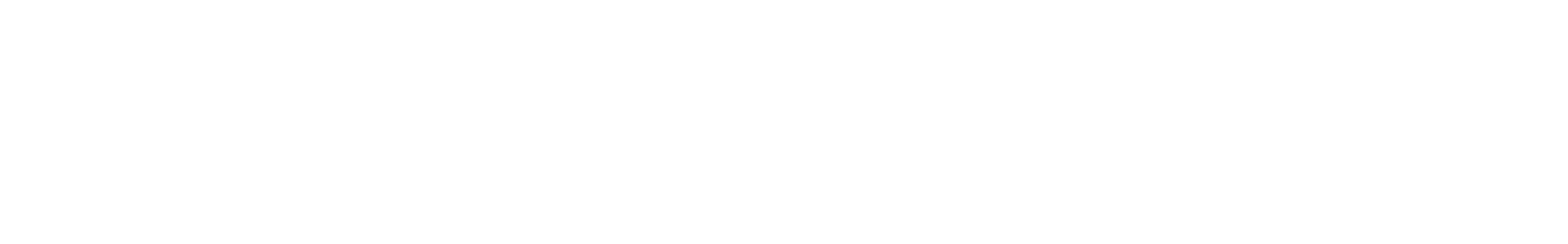 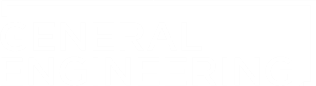 AGENDA
Recitation Presentation Overview
Engineering Curriculum
Course Overview
Academic Honesty & Plagiarism
How to Write a Lab Report
How to Give a Recitation Presentation
2
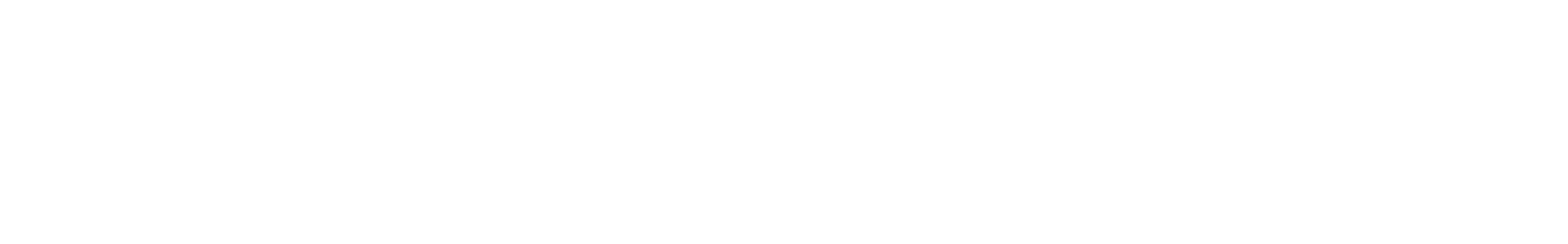 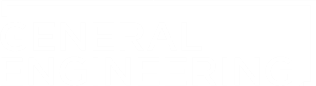 EG 1004 RECITATION INTRO PRESENTATIONSOVERVIEW
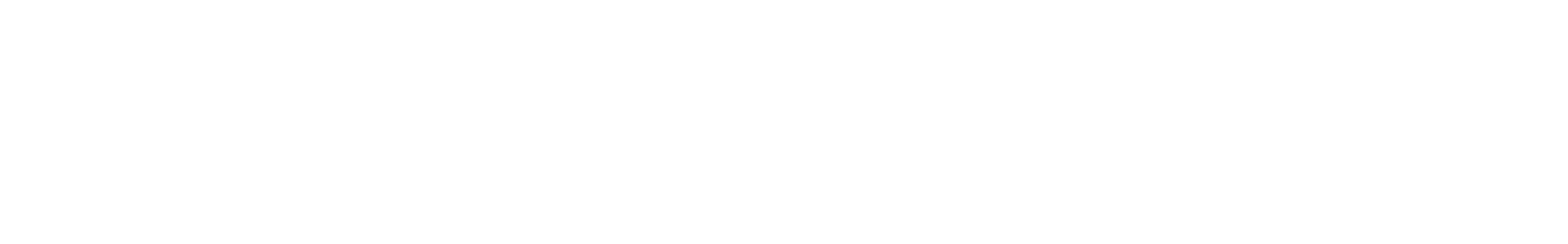 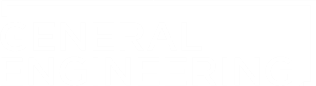 SKILLS FOR EG 1004
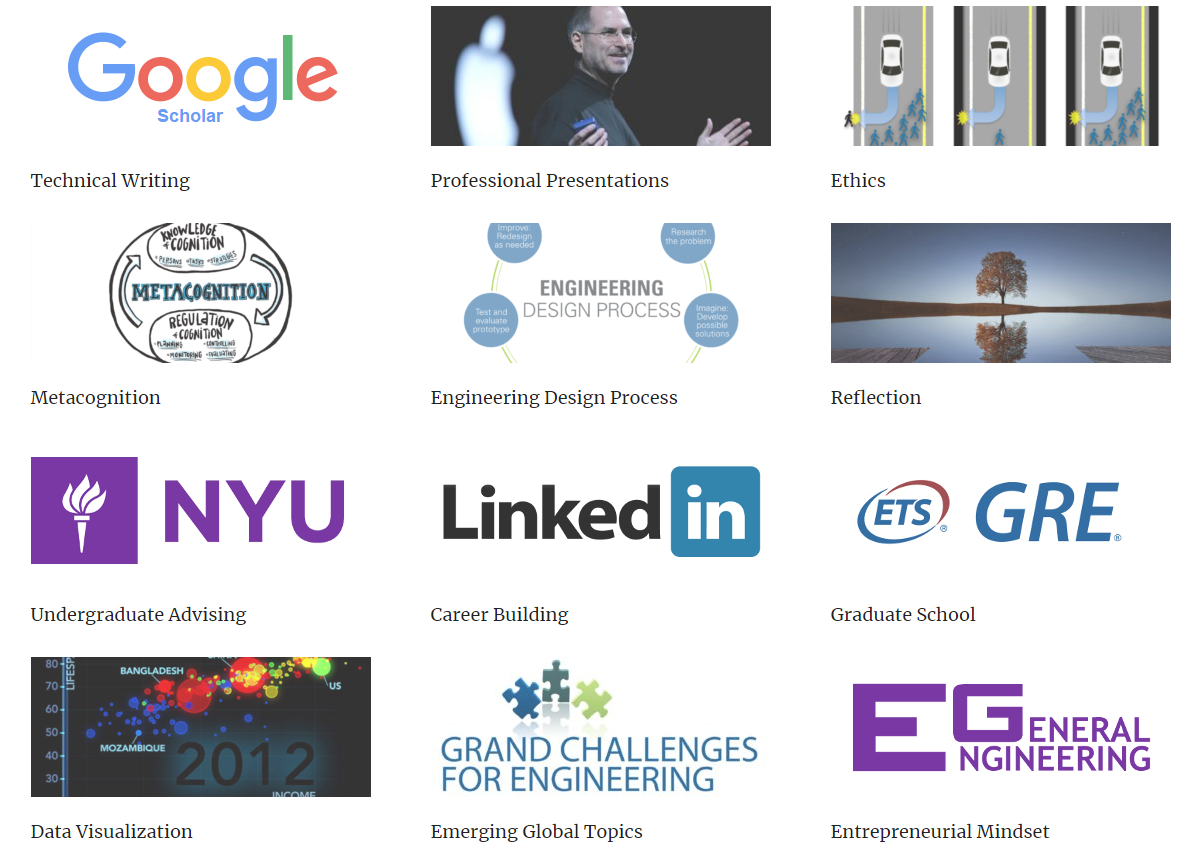 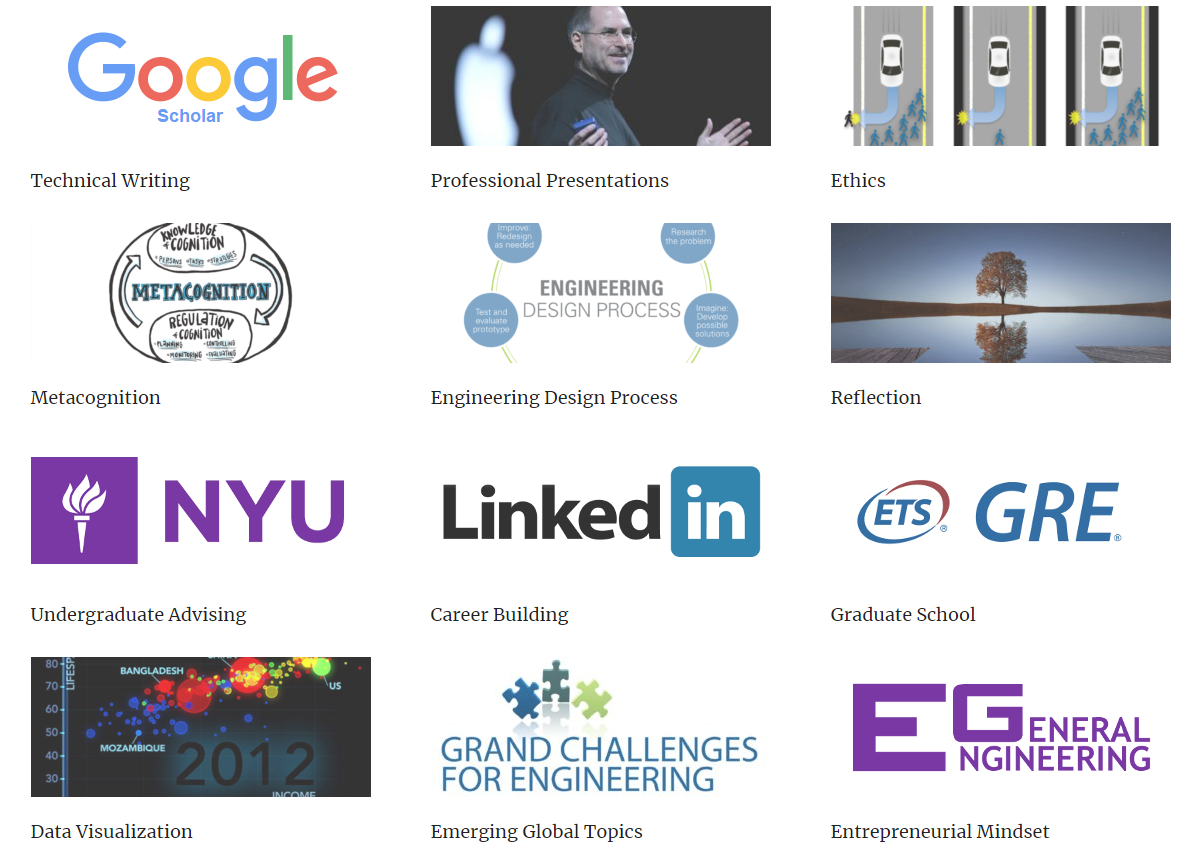 Professional Presentations
Engineering Design Process
Technical Reports
LEARNING ENGINEERING
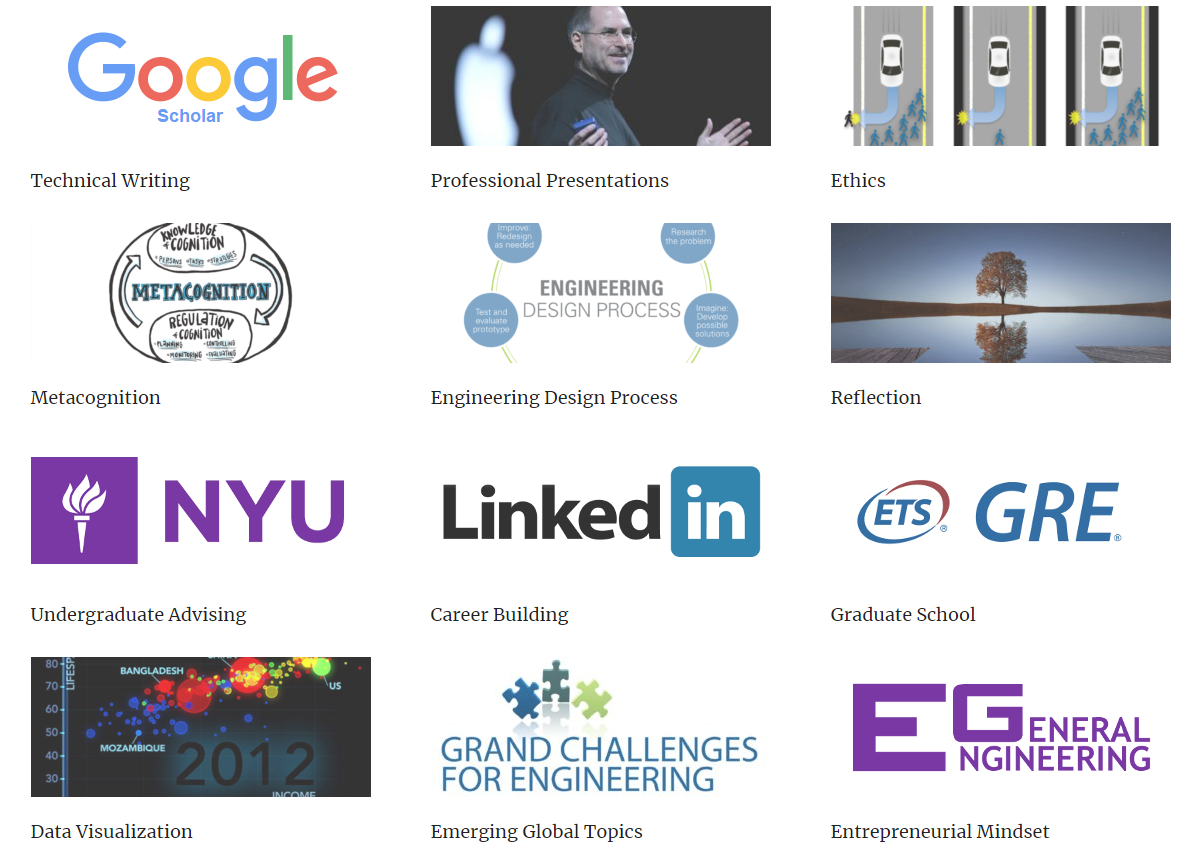 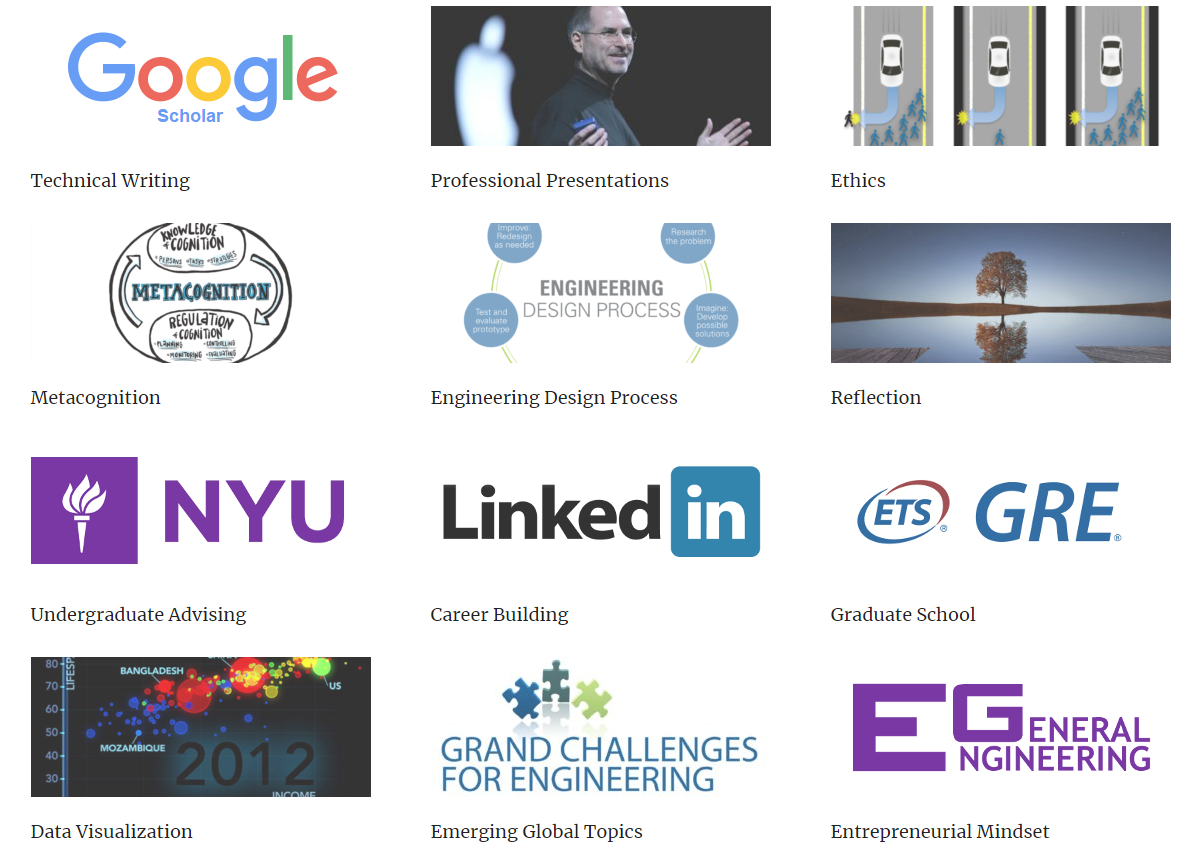 Metacognition
Ethics and Stakeholder Impact
Reflection
4
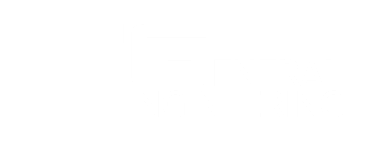 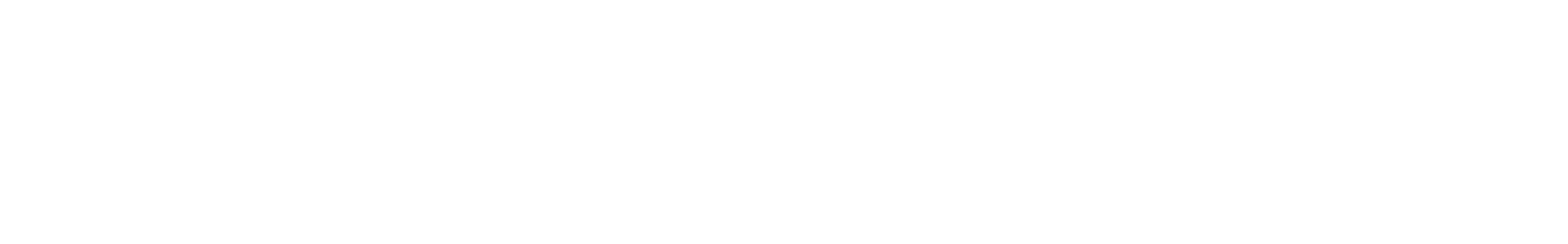 [Speaker Notes: Many engineering schools across the world use this framework to provide engineering students with the skills and knowledge they’ll need post-university]
ACADEMIC & PROFESSIONAL GROWTH
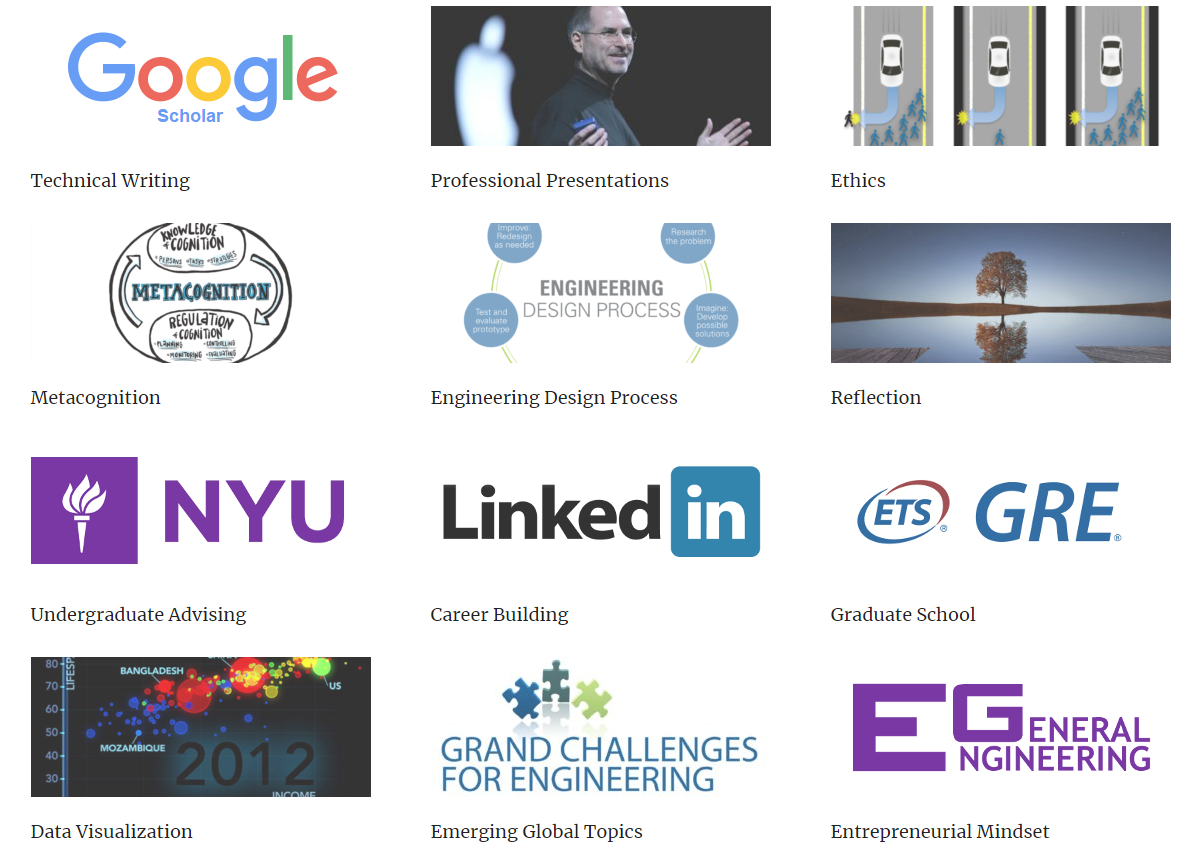 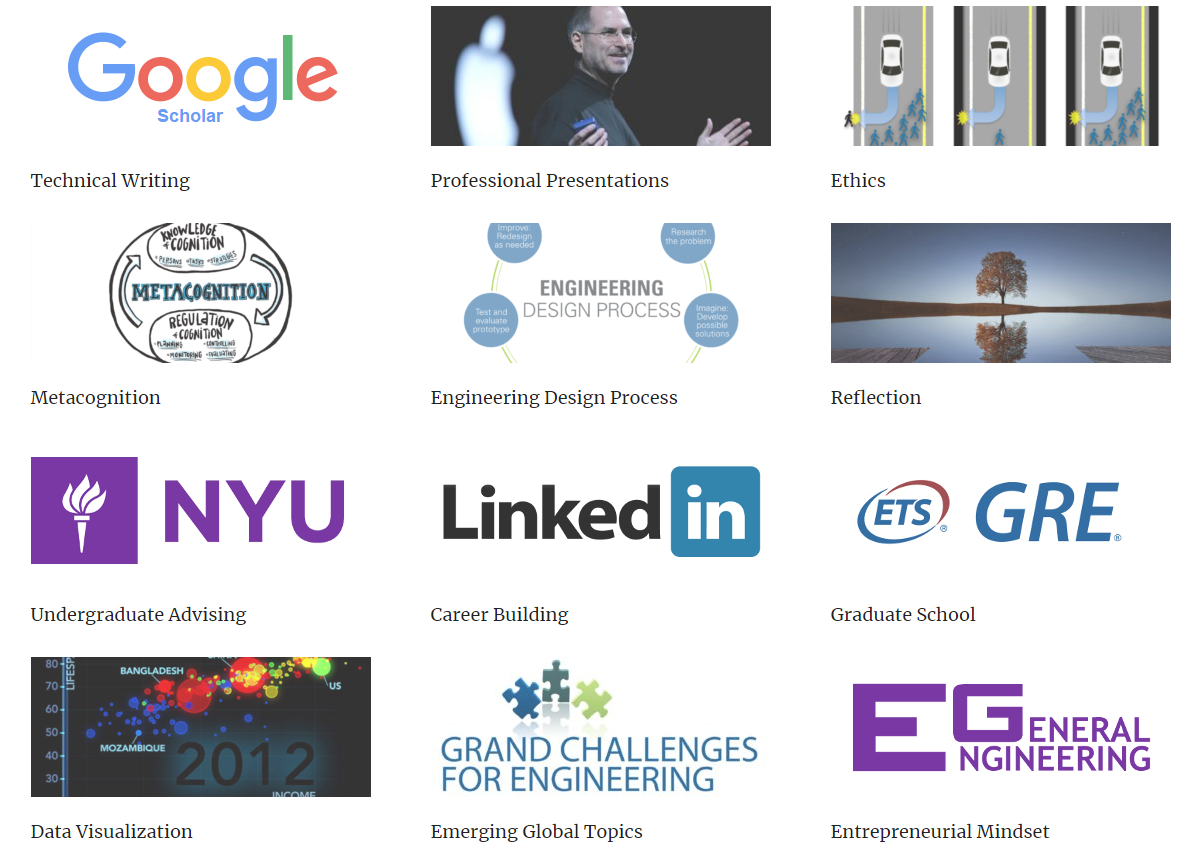 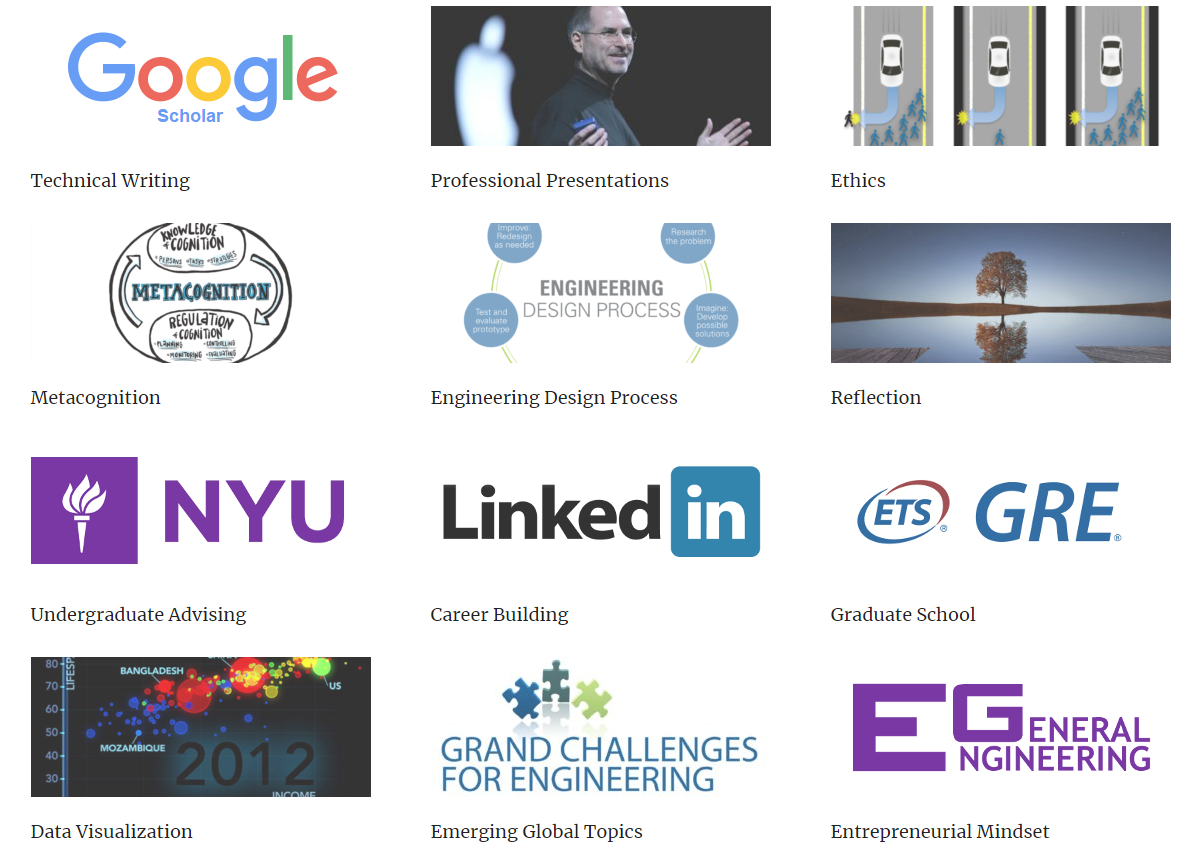 Graduate School
Undergraduate Resources
Career Development
THE FUTURE OF ENGINEERING
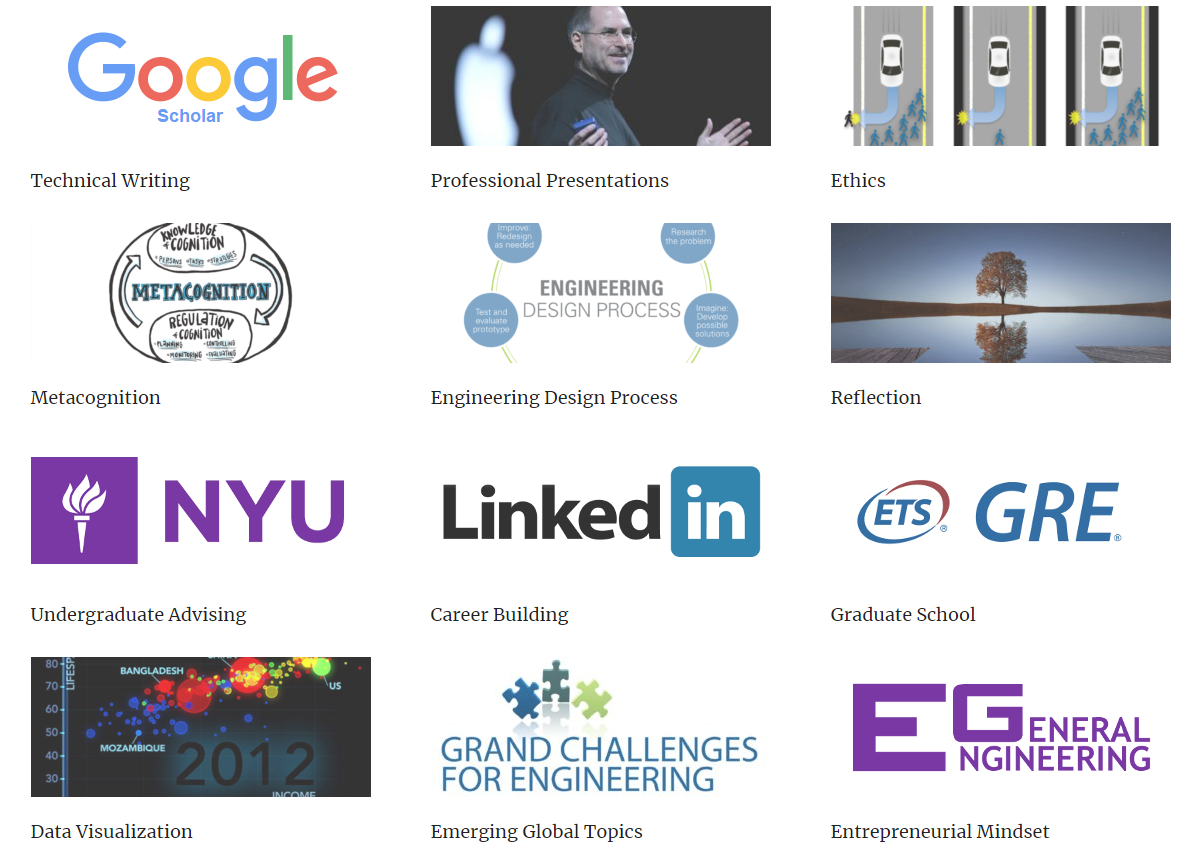 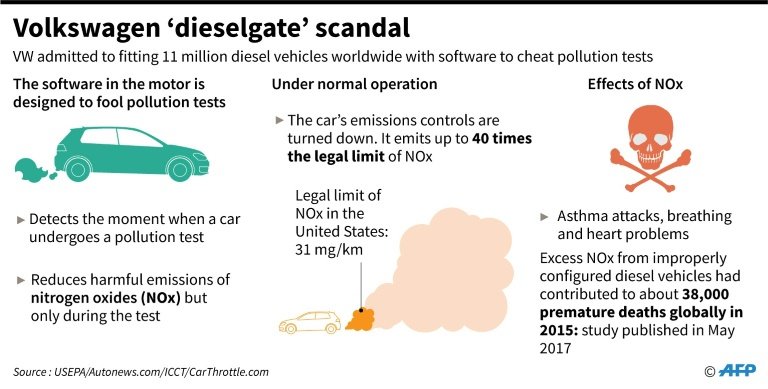 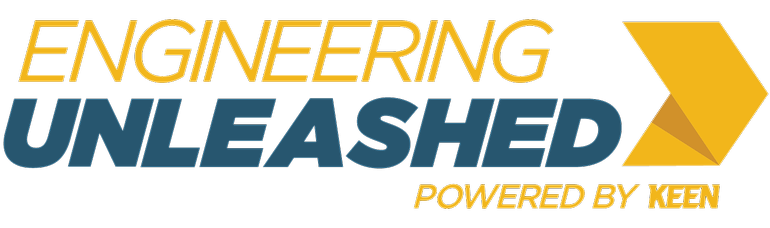 Engineering & Social Justice
Emerging Global Topics
Entrepreneurial Mindset
Engineering and Social Justice
5
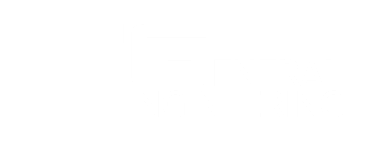 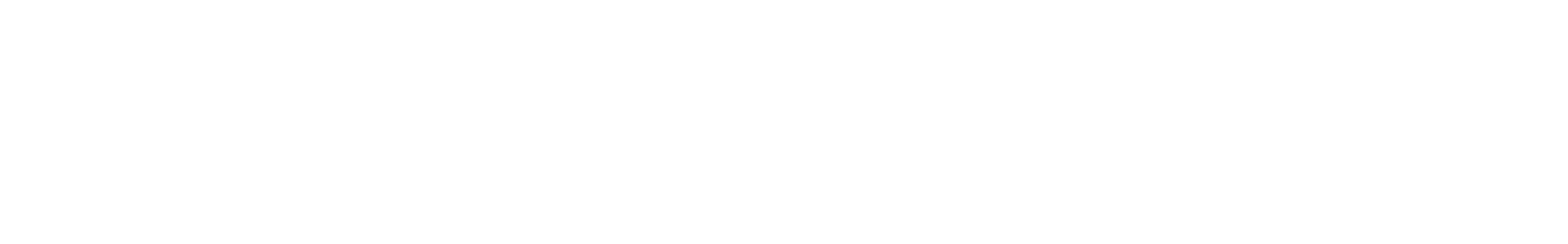 [Speaker Notes: Many engineering schools across the world use this framework to provide engineering students with the skills and knowledge they’ll need post-university]
ENGINEERING CURRICULUM
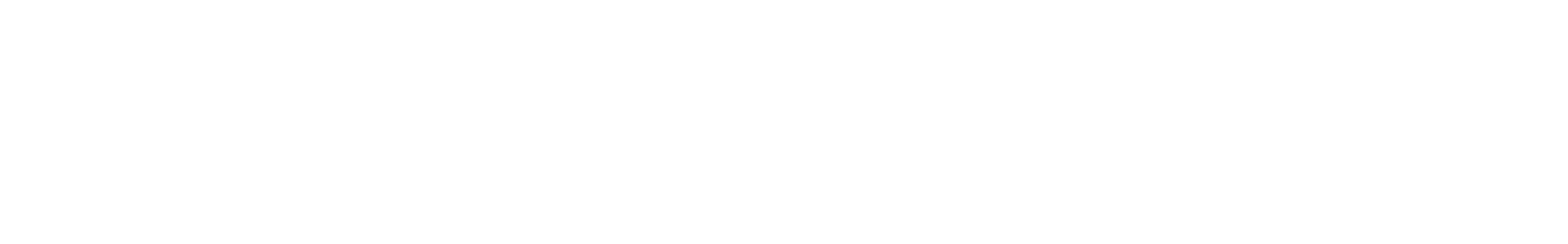 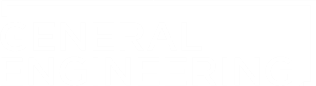 ENGINEERING CURRICULUM
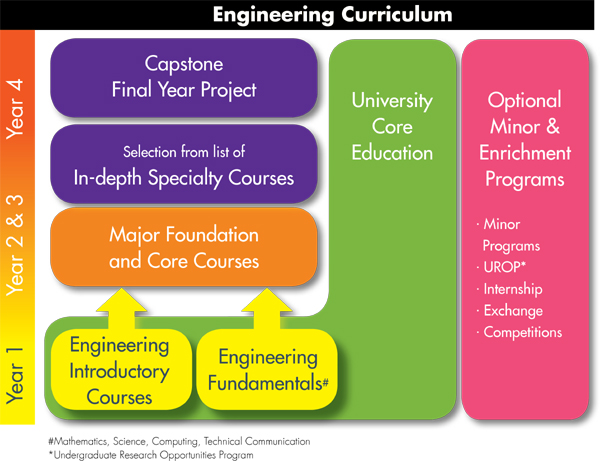 7
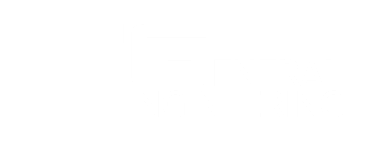 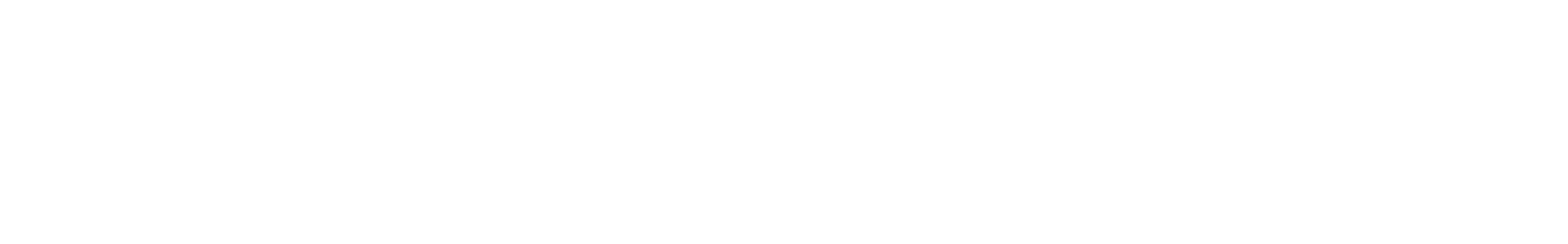 [Speaker Notes: Many engineering schools across the world use this framework to provide engineering students with the skills and knowledge they’ll need post-university]
ENGINEERING CURRICULUM
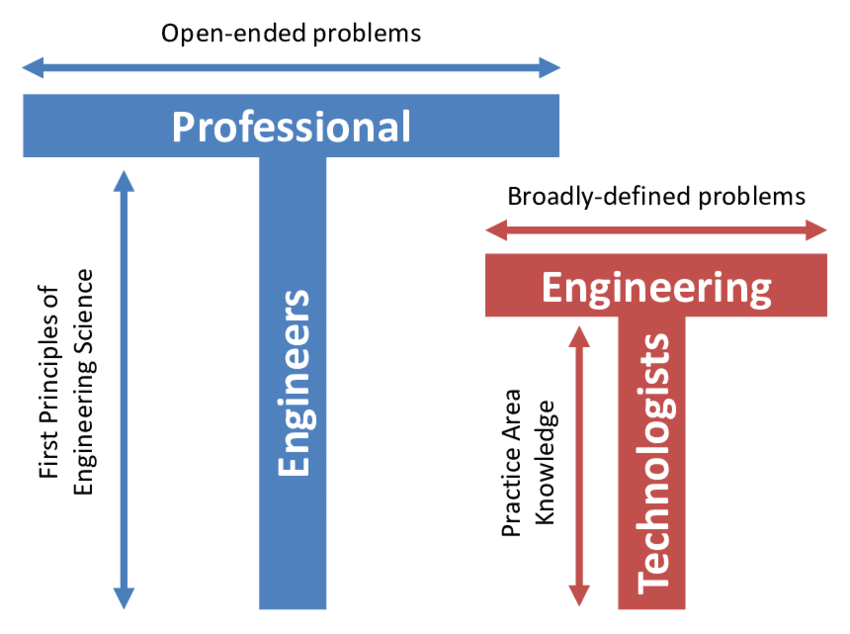 The ‘T’ Shaped Engineer:
Height represents expertise
Width represents breadth of general knowledge
‘T’ shape enables engineers to solve a wide range of problems
8
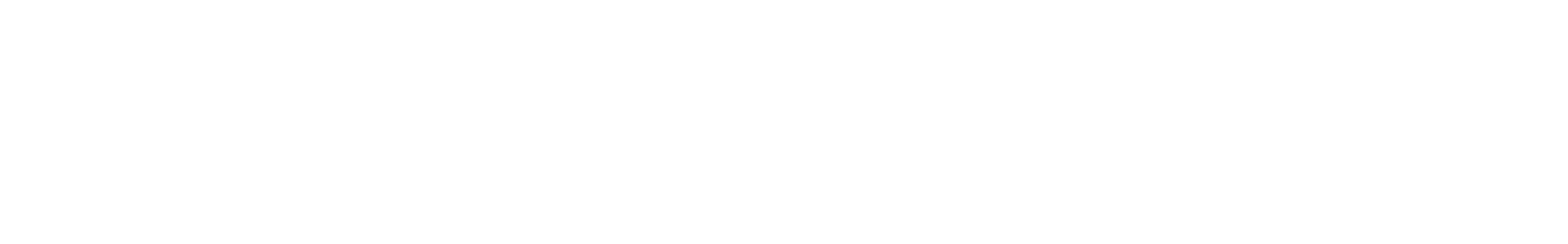 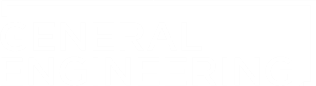 [Speaker Notes: The engineering curriculum chart on the previous slide helps to create ’T’ shaped professional engineers. A professional engineer is someone who has a strong foundational science and mathematics background which greatly increases the scope of projects one can work on. An Engineering Technologist is someone who does not have a strong foundation in sciences and math (may not have a college degree) and focus instead on implementation and technical skills.]
ABET OUTCOMES
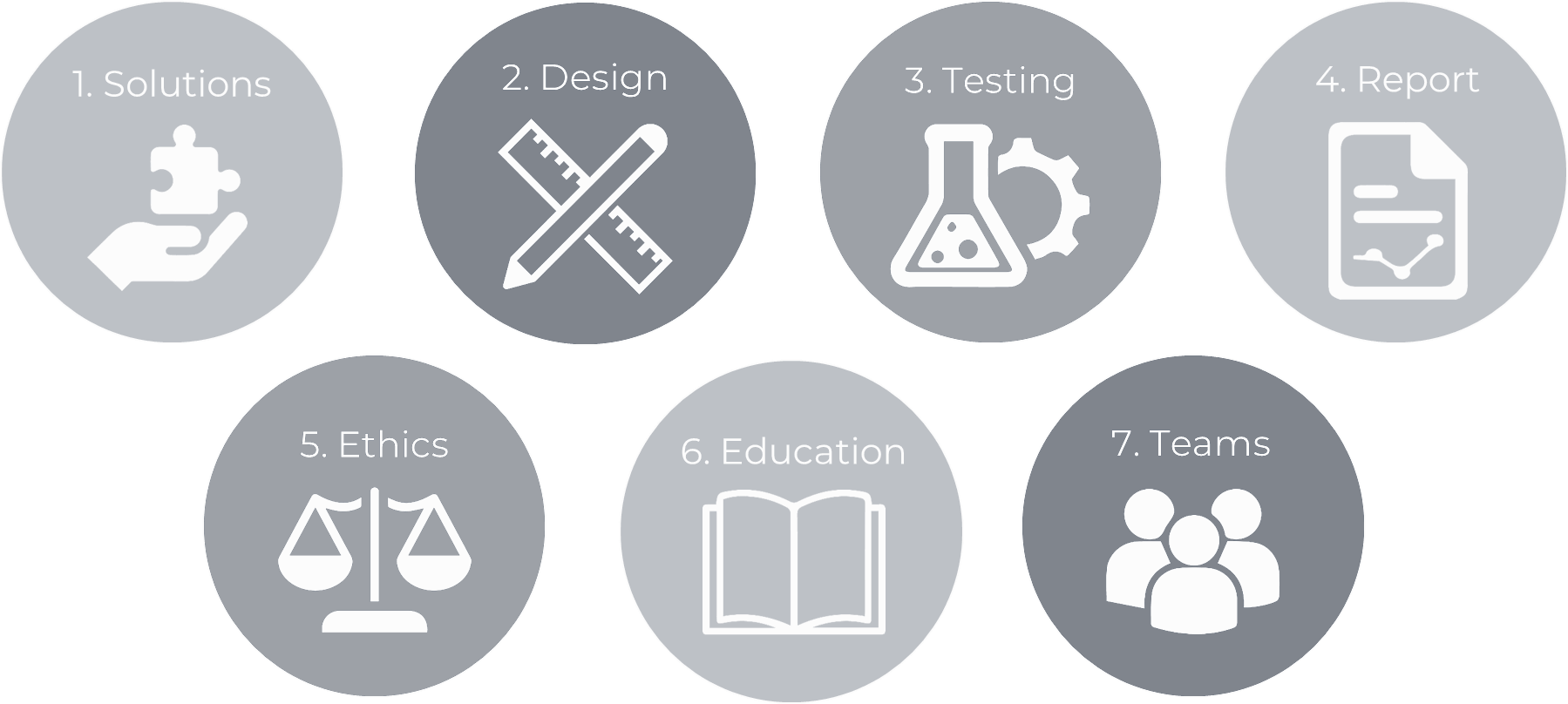 9
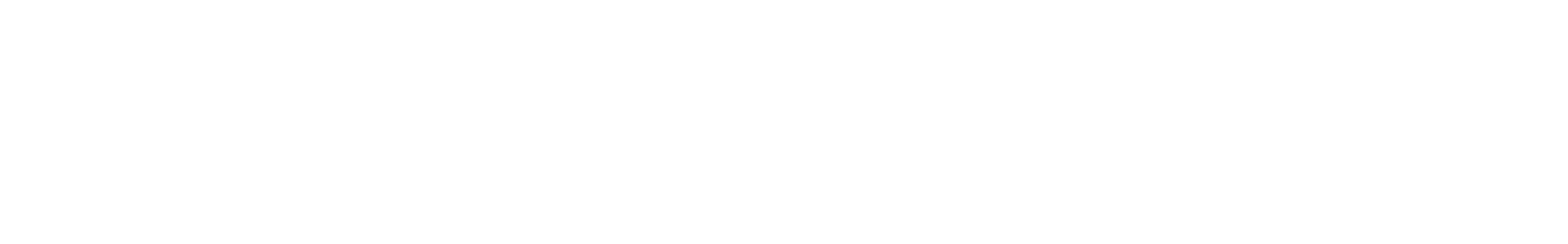 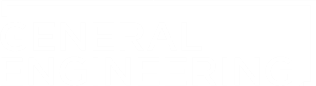 [Speaker Notes: Professional Engineers are those who come out of an ABET accredited engineering program. The ABET accreditation of each major in an engineering school helps provide engineers with the best education by implementing high programmatic standards created by the ABET board. Major programs are reassessed and audited often to ensure that the program adequately prepares engineers for the workforce. The outcomes above highlight some of the ABET accreditations and goals for engineers to develop through their studies. These outcomes are largely used to create curriculum, including in EG 1003.]
COURSE OVERVIEW
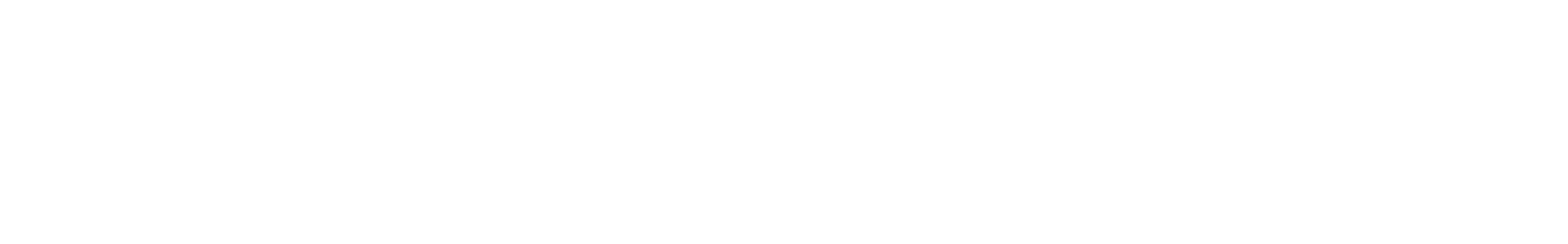 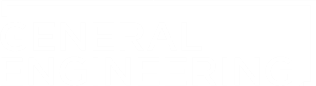 COURSE OBJECTIVES
Explore concentrations of engineering
Develop professional skills
Teamwork
Oral communication
Written communication
Explore technical tools & skills	
Utilize the engineering design process
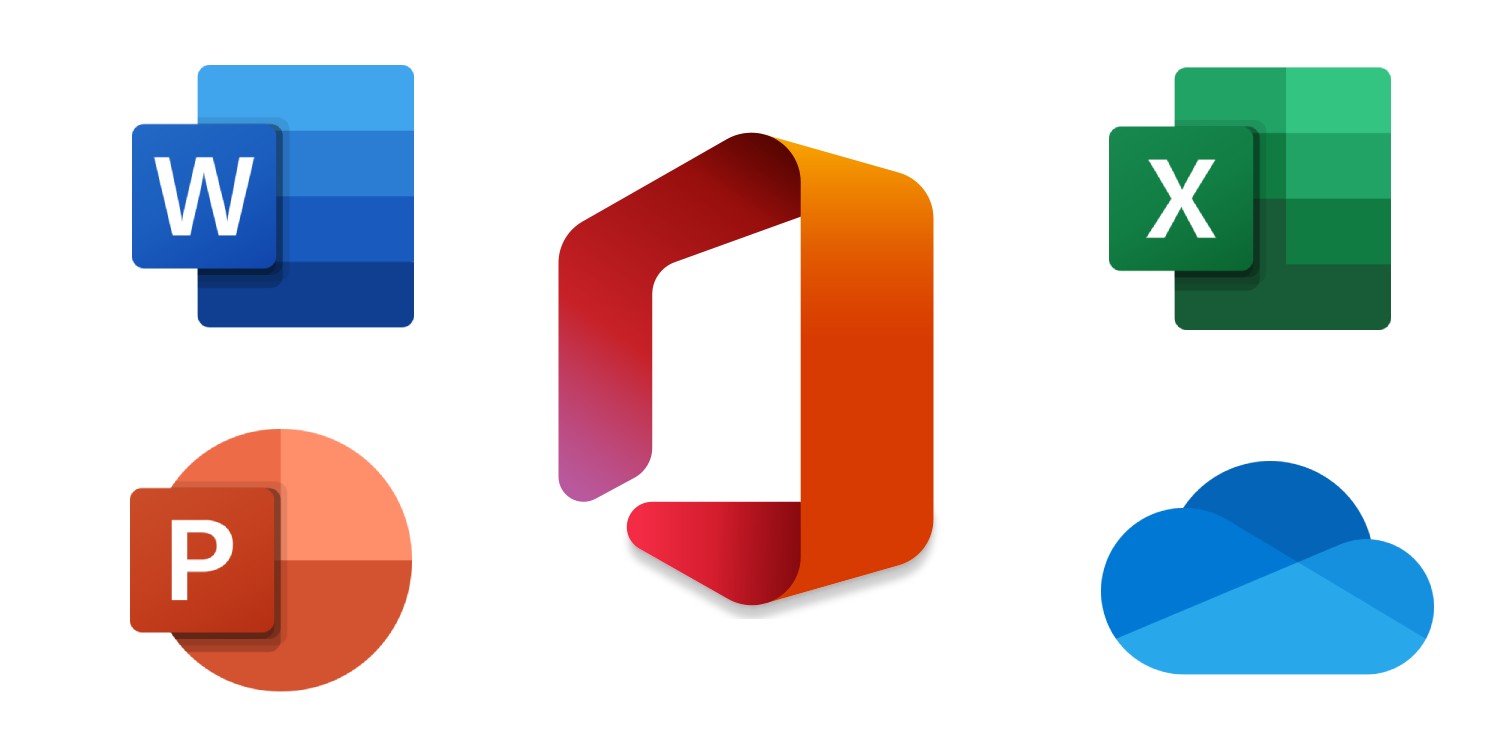 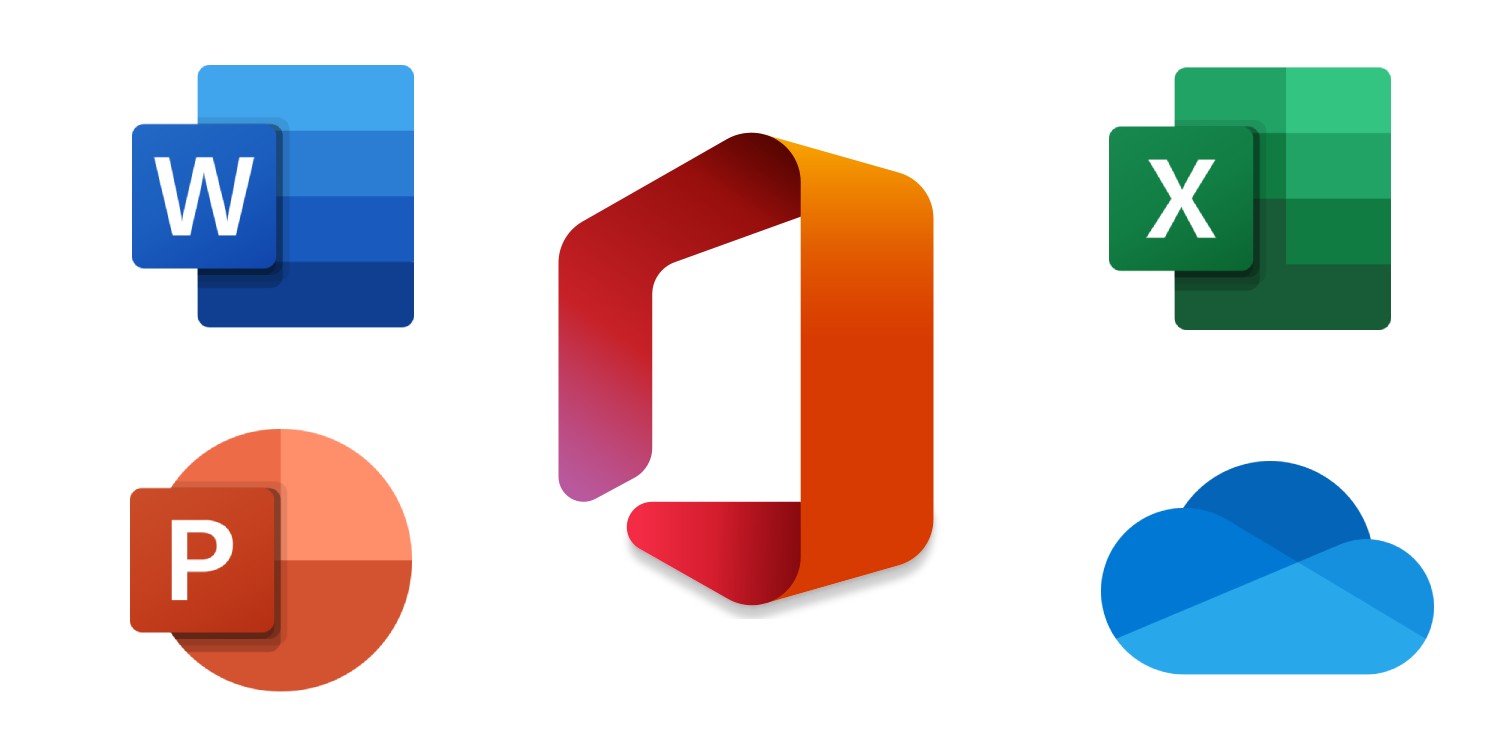 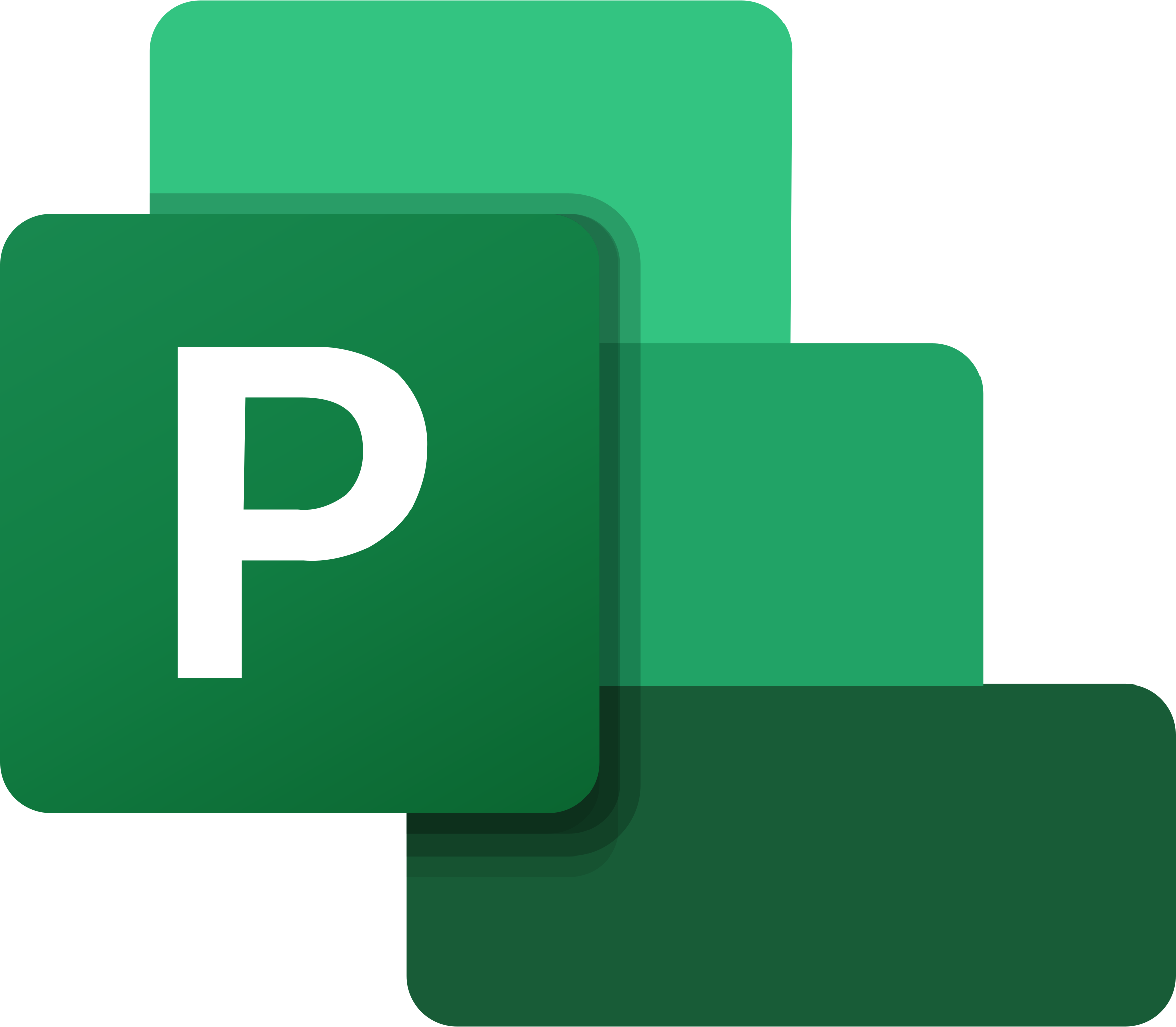 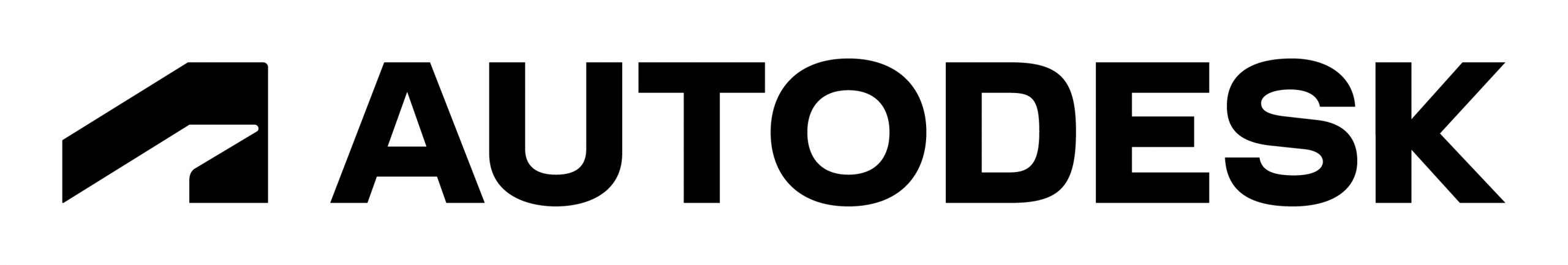 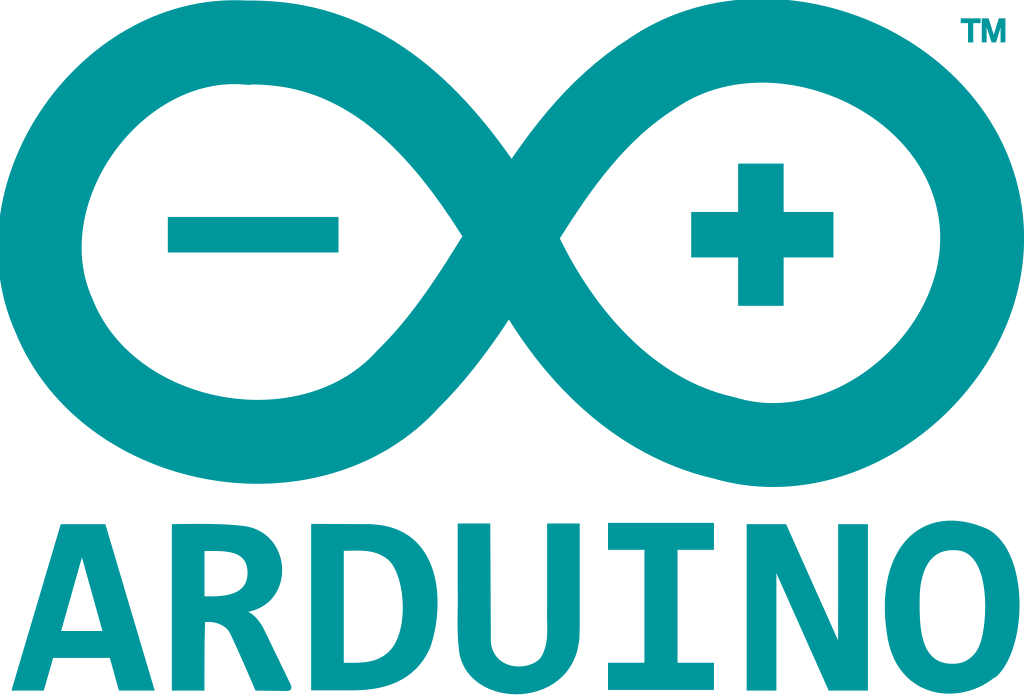 11
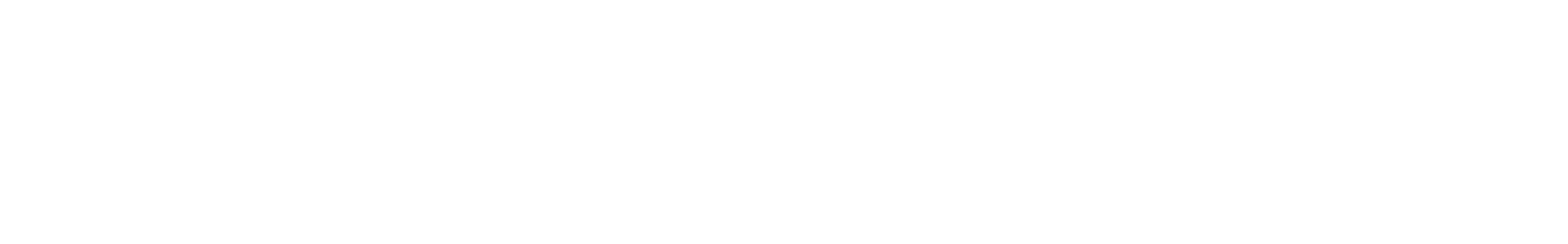 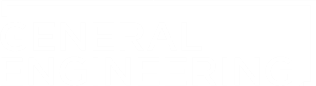 COURSE FORMAT
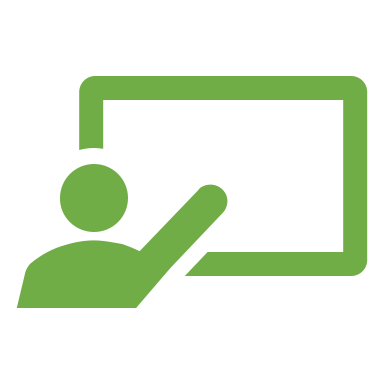 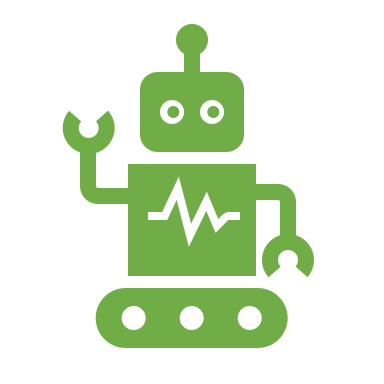 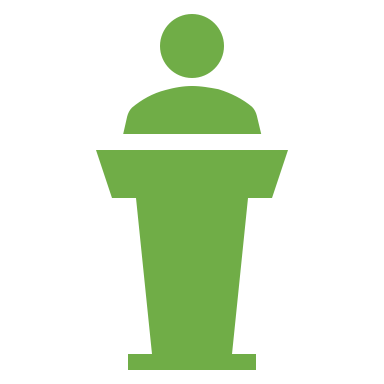 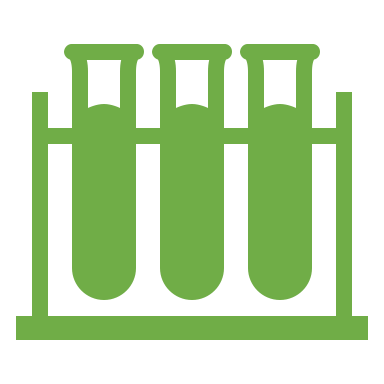 Semester-Long Design Project
Recitation
1.5 hr. / week
Lecture
1 hr. / week
Lab
3 hr. / week
12
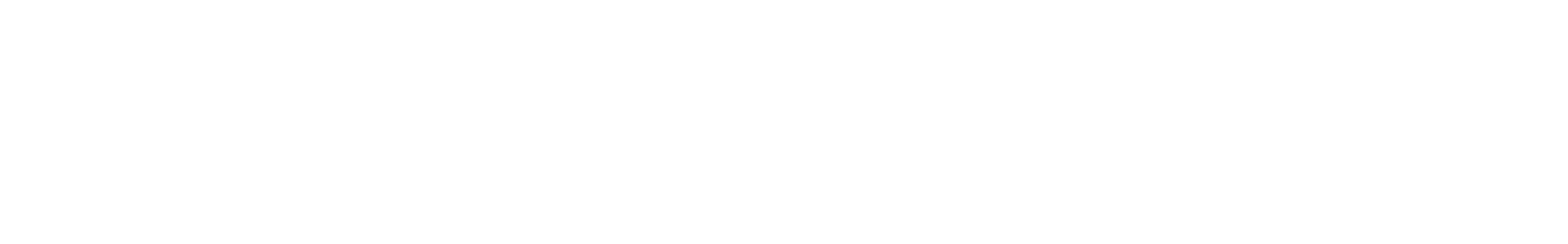 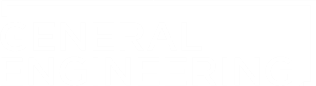 ATTENDANCE POLICIES
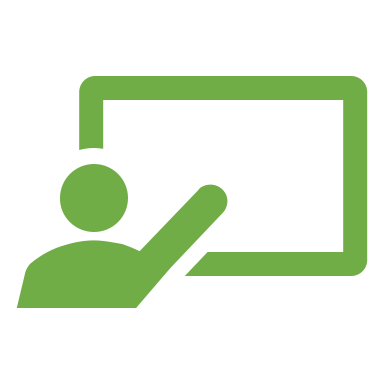 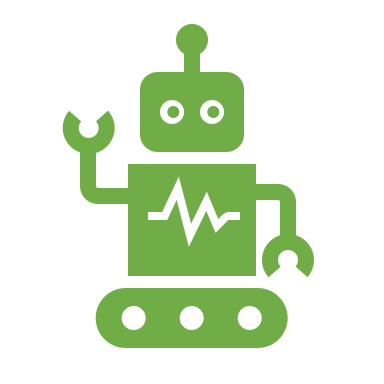 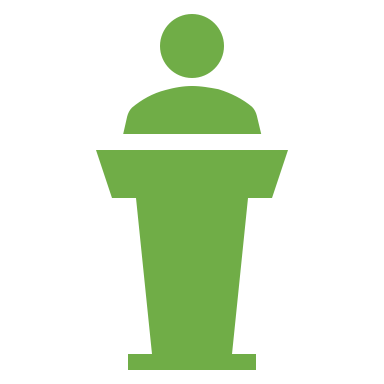 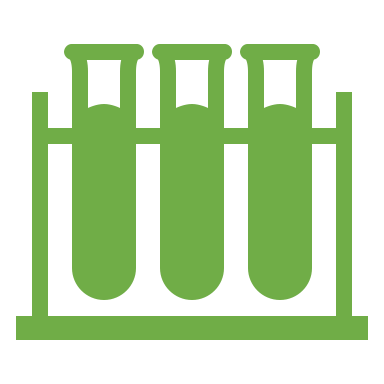 Semester-Long Design Project
OWN TIME
Recitation
PRESENTATION
Lecture
ID SWIPE
Lab
ID SWIPE
13
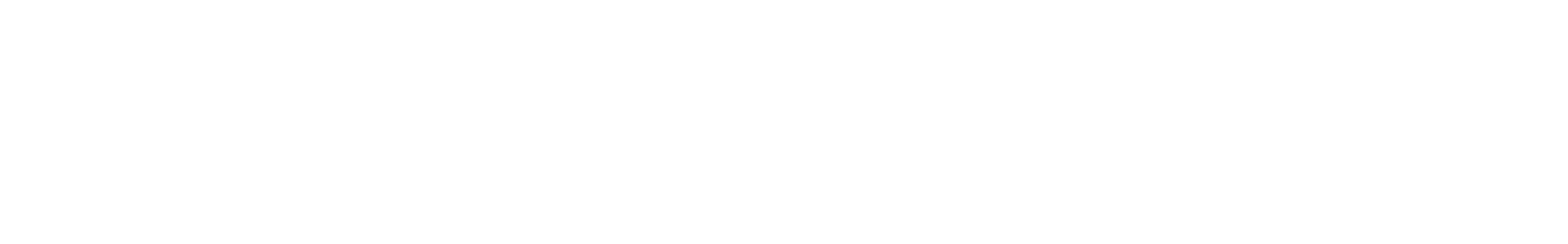 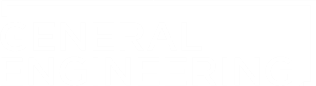 ATTENDANCE POLICIES
Full absence & tardy policies on the EG1004 Manual
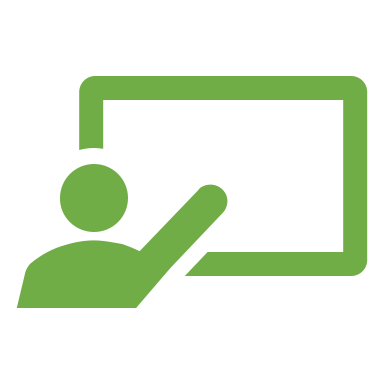 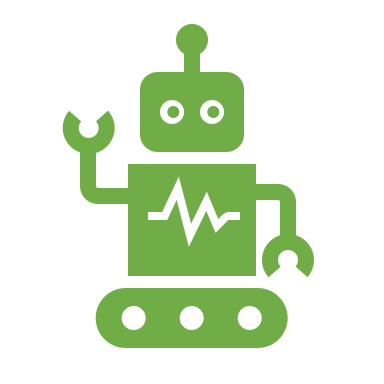 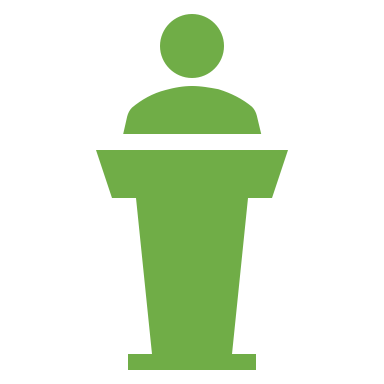 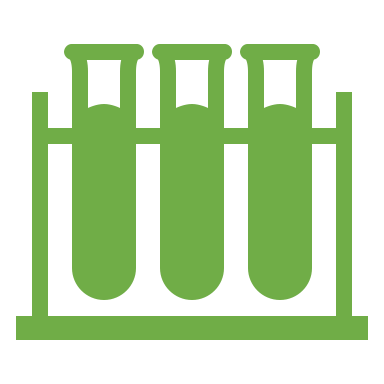 Semester-Long Design Project
OWN TIME
Recitation
E-mail Recitation Professor
Lecture
NO MAKE UPE-mail Recitation Professor
Lab
Makeup by Request
Visit Website
14
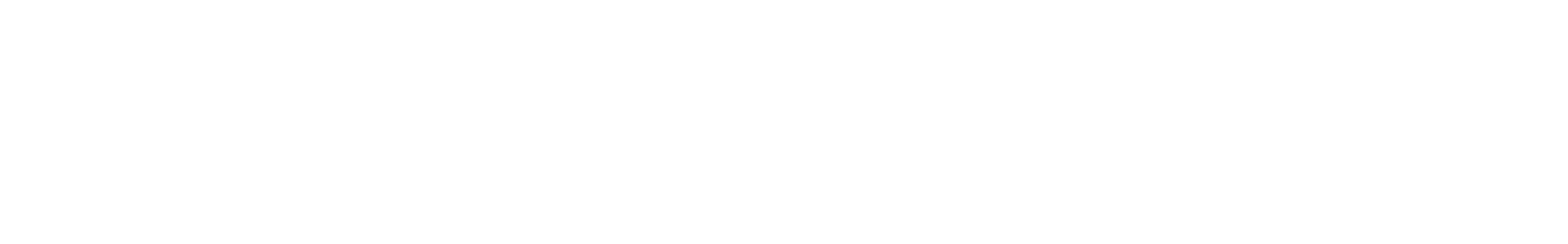 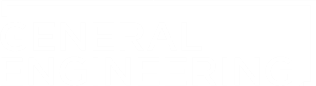 LECTURE
Professors and industry experts lecture on engineering disciplines

Mandatory attendance
Taken during first five minutes
Don’t be late!
15
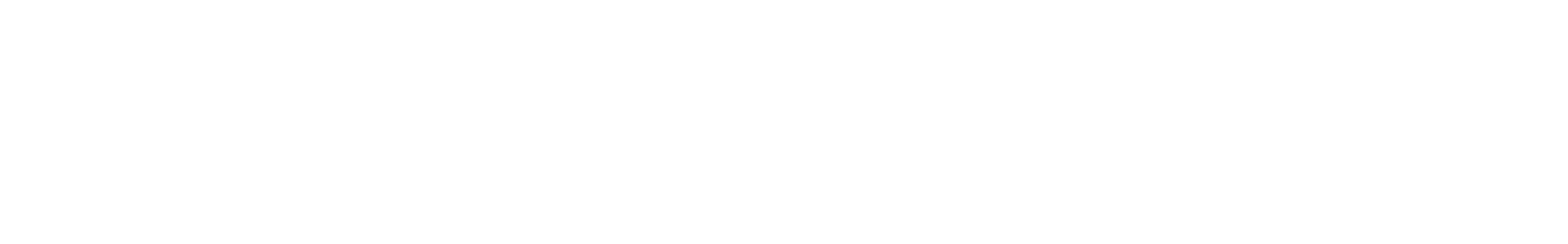 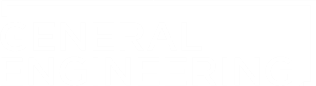 LABORATORY
Lab groups of 2-3 students 
Weekly lab report due at 11:59 pm on night before the next lab
Weekly quiz 
Lab material
Lecture material
Makeup labs requested on EG website
16
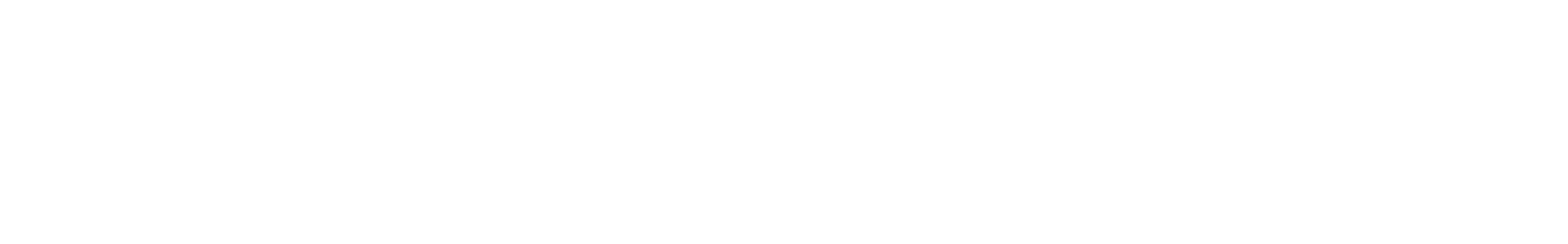 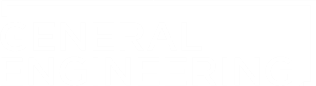 RECITATION
Student presentations on labs & projects 
Due at 11:59 pm the night before recitation

Professor and TA material on becoming a well-rounded engineer:
Engineering career pathways
Professional skills
Engineering mindset
Technical writing
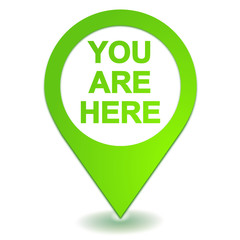 17
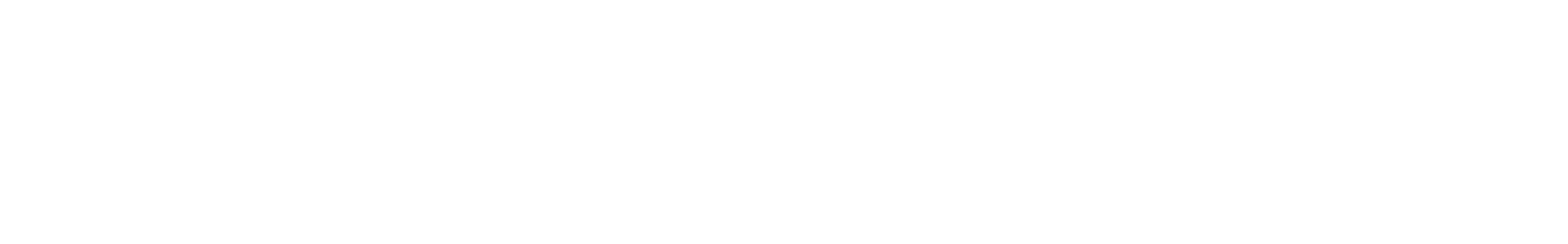 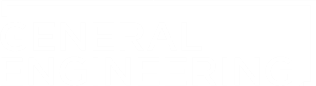 SEMESTER-LONG DESIGN PROJECT (SLDP)
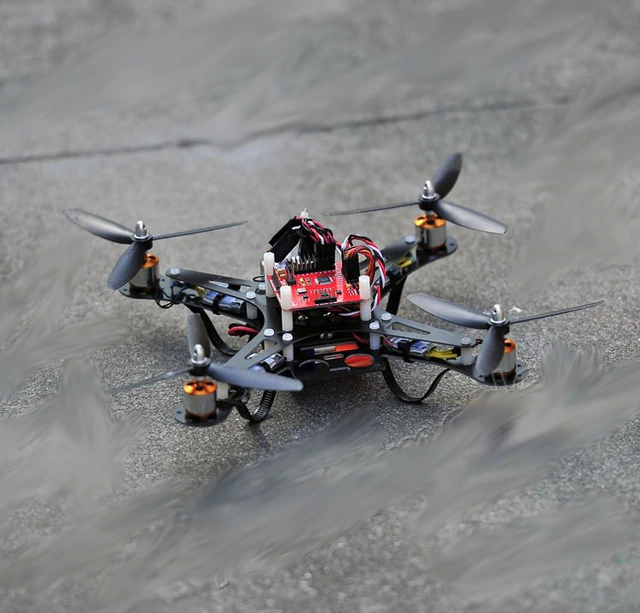 12-week project

Teams of 2-3 students

More info to come
Figure 1: Sample SLDP RAD project courtesy of EG1003
18
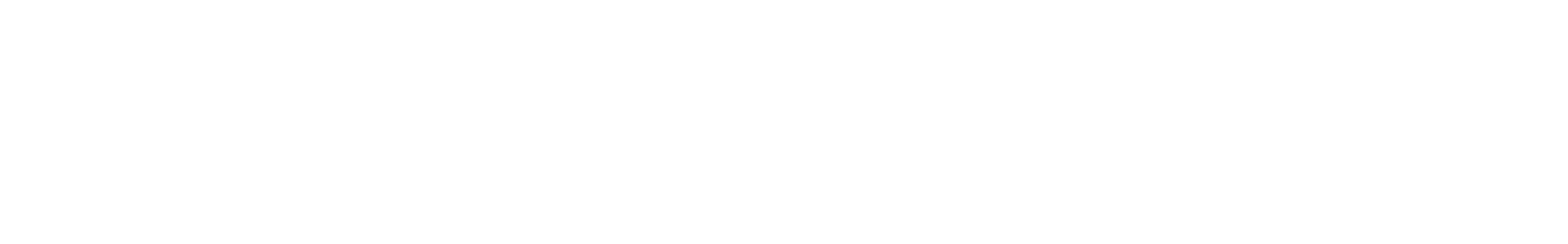 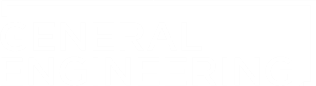 PROFESSIONAL SKILLS
Contributing to the Team’s Work
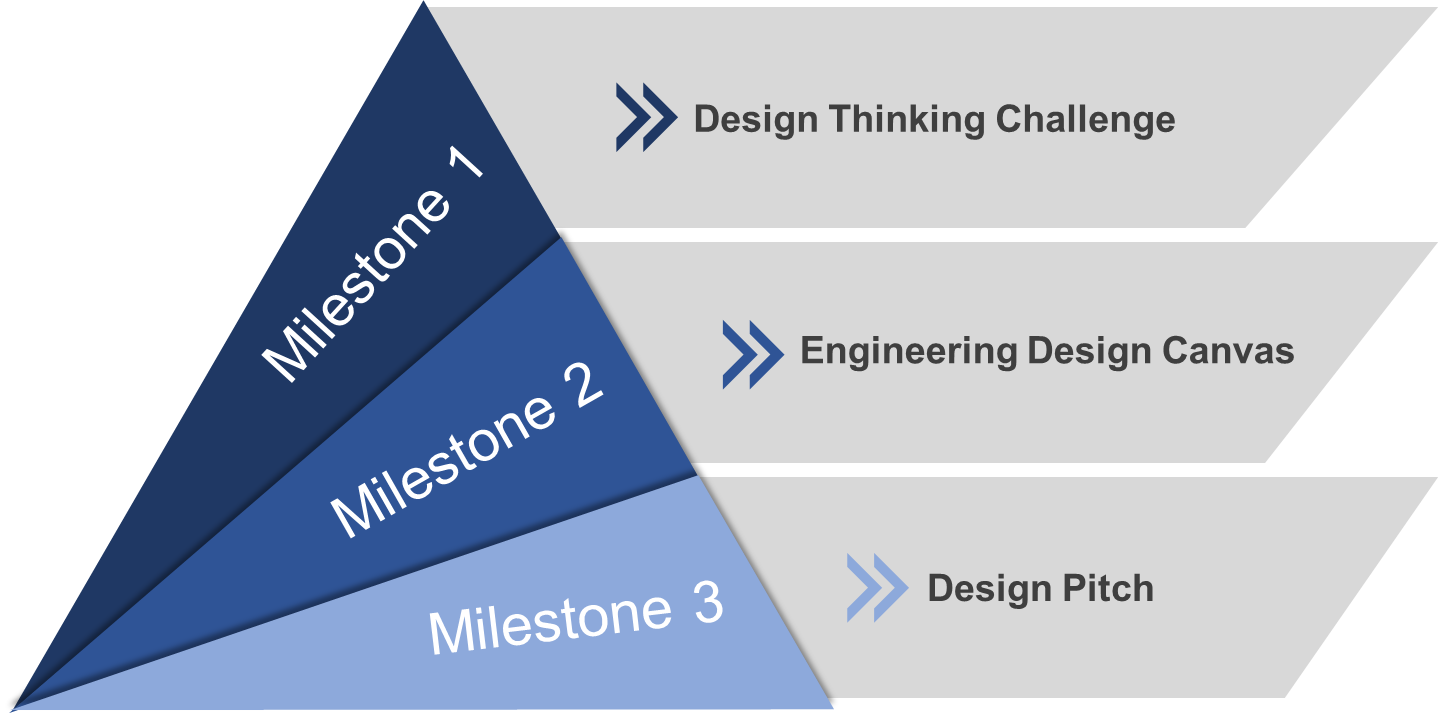 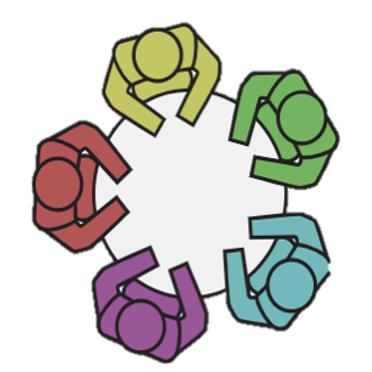 Interacting with Teammates
Having Relevant KSAs
Keeping the Team on Track
Expecting Quality
19
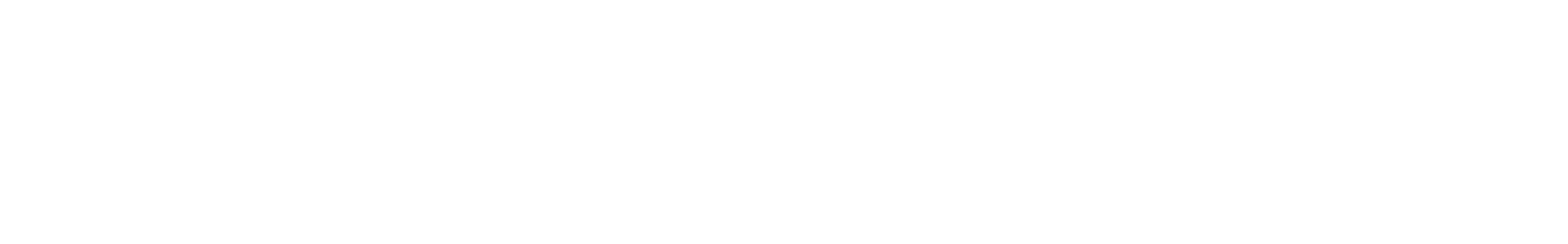 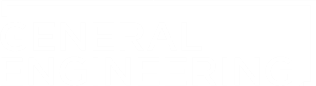 JOB APPLICATION PRACTICE
Tandon Career Services Lecture
Writing Consultant Presentations
Compile a Mock Job Application
Resume
Cover Letter
LinkedIn Profile
ePortfolio
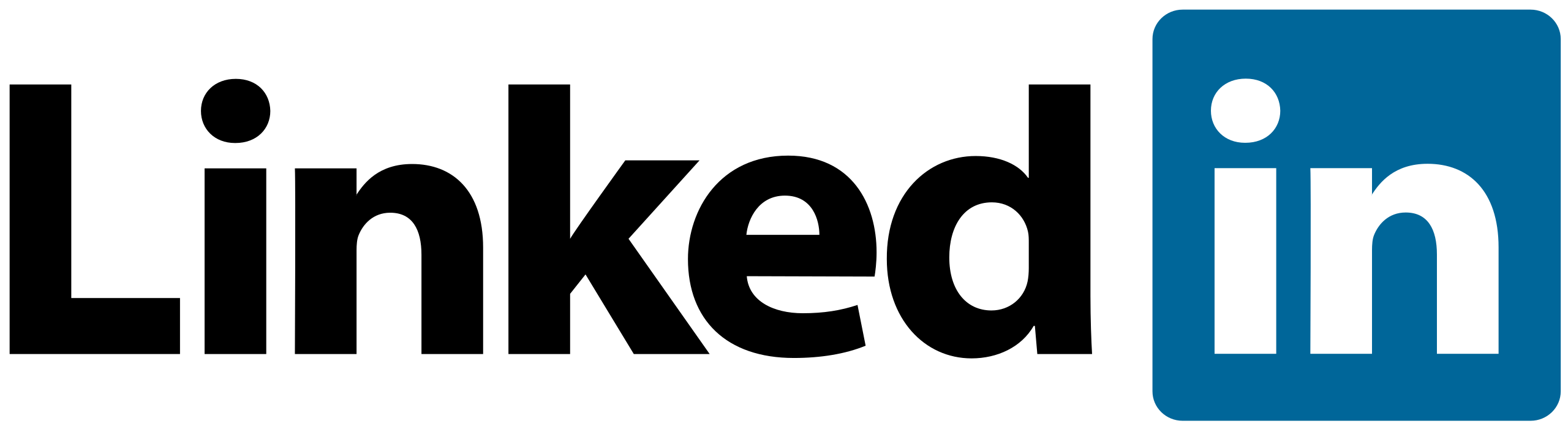 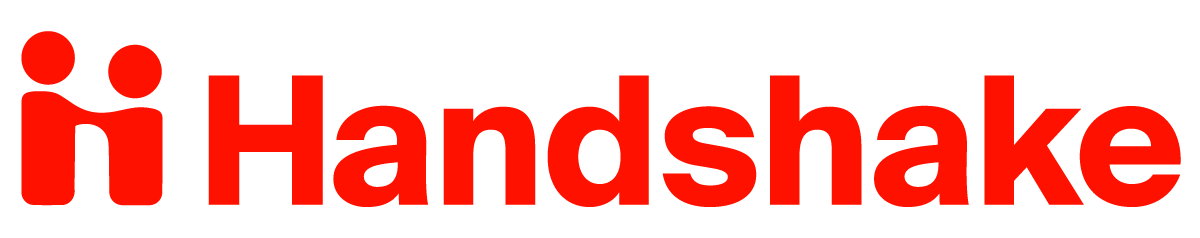 20
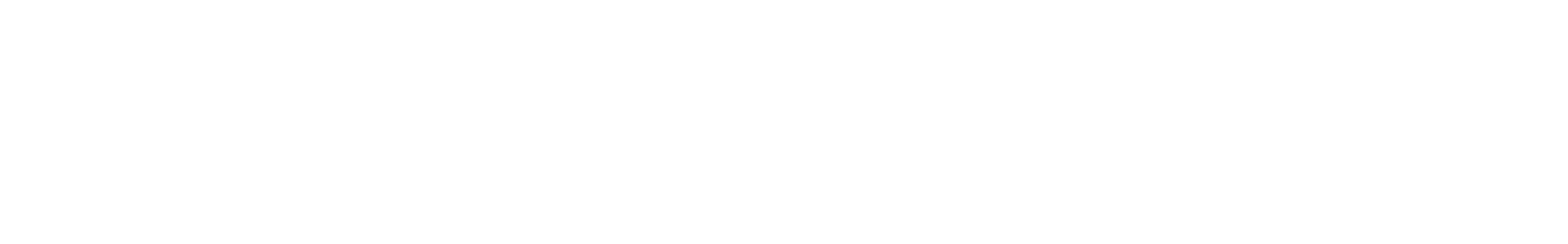 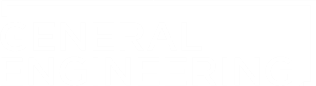 GRADING BREAKDOWN
21
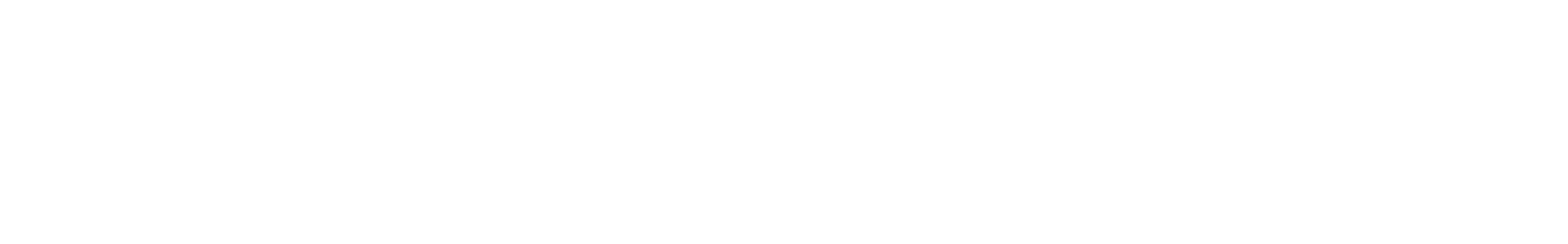 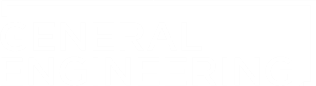 COURSE RESOURCES
EG1004 Websiteeg.poly.edu

Assignment submission
Course announcements
Syllabus & schedule
Grades
EG1004 Lab Manual manual.eg.poly.edu

Lab & project information
Course material & presentations
Course policies
Help and how-tos
22
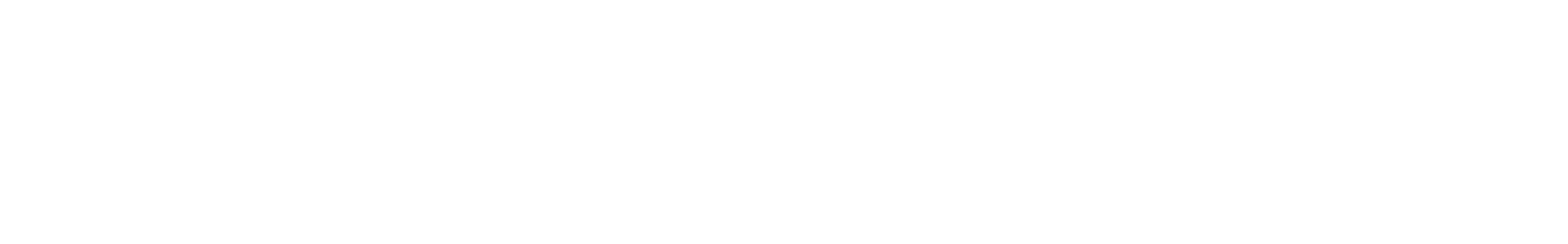 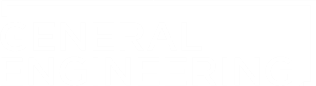 QUESTIONS?
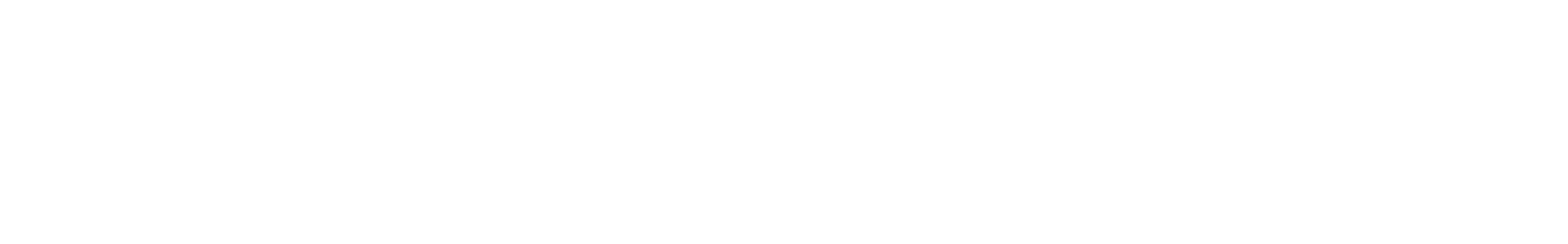 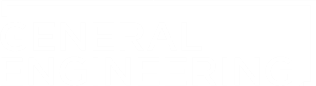